Indicators
Variations
You can use any household substance to measure its pH
 
Safety
Please, do not drink any of the samples from this activity
Materials 
Red cabbage leaf (cut into pieces) 
Hot water
Measuring spoons
Measuring cup
Ziploc bag 
2 droppers
5 small cups (3 oz.)
Vinegar (approximately 1 teaspoon)
Powder detergent (approximately 1 teaspoon)
1 flat toothpick (to use like a small tablespoon)
Preparation of the indicator solution  

1. Place pieces of the red cabbage leaf into the Ziploc bag.
 
2. Add 3/4 cup warm water and seal the bag shut.
 
3. Squeeze the bag, pressing the leaf pieces against the water until it turns a dark blue color (close to 3 minutes).   This dark blue solution is your indicator solution.
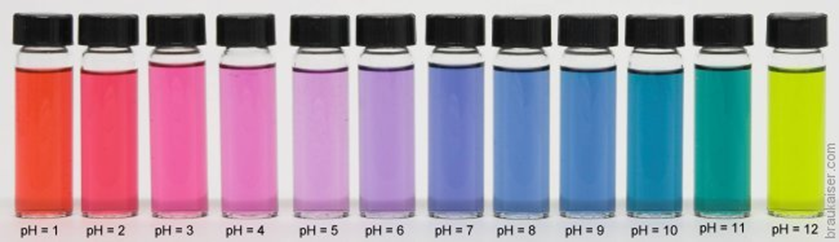 Indicators
pH of the substances
1. Mark 5 cups with the following labels: vinegar, detergent, indicator (control), indicator & vinegar, and indicator & detergent. 
2. Add 2 tablespoons of vinegar to the cup labeled vinegar.
3. Add 2 tablespoons of water and 1 tablespoon of detergent to the cup labeled detergent, and stir.
4. Add 2 tablespoons of the indicator solution to the 3 remaining cups (control, indicator & vinegar, and indicator & detergent) 
5. Using the dropper, add a drop of vinegar to the cup labeled indicator & vinegar.   Gently stir the cup's contents to mix them.  What did you observe? How does the color compare to the control indicator? 
6. Use the second dropper to add a drop of detergent solution to the cup labeled indicator & detergent. Gently stir the cup's contents to mix them. What did you observe? How does the color compare to the control indicator?
Think about this... 
See if you can change the color of the cup labeled indicator & vinegar back to its original blue color.  Add a drop of detergent solution to this cup. Stir gently. Compare the color of this cup to the color of the cup labeled control. How close is it? If the color does not match, see if you can add just the right amount of either detergent or vinegar, until it matches the color of the control. Now, try to change the color of the solution in the cup labeled indicator & detergent back to the original blue.  How could you do it? 
 
Chemical explanation
 Red cabbage water is a special substance called an indicator. This means that the color of the solution indicates something about the substance put into it.  When the indicator is blue, it is considered to be neutral.  Adding a neutral substance like water will keep the indicator blue.
You can make the indicator change to a pink color if you add an acid such as vinegar or lime juice. The indicator will change to a greenish color if you add a base such as detergent or soap. Try adding different substances to the cabbage indicator and use the resulting color change to classify each substance as an acid or a base.
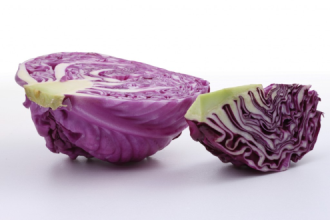